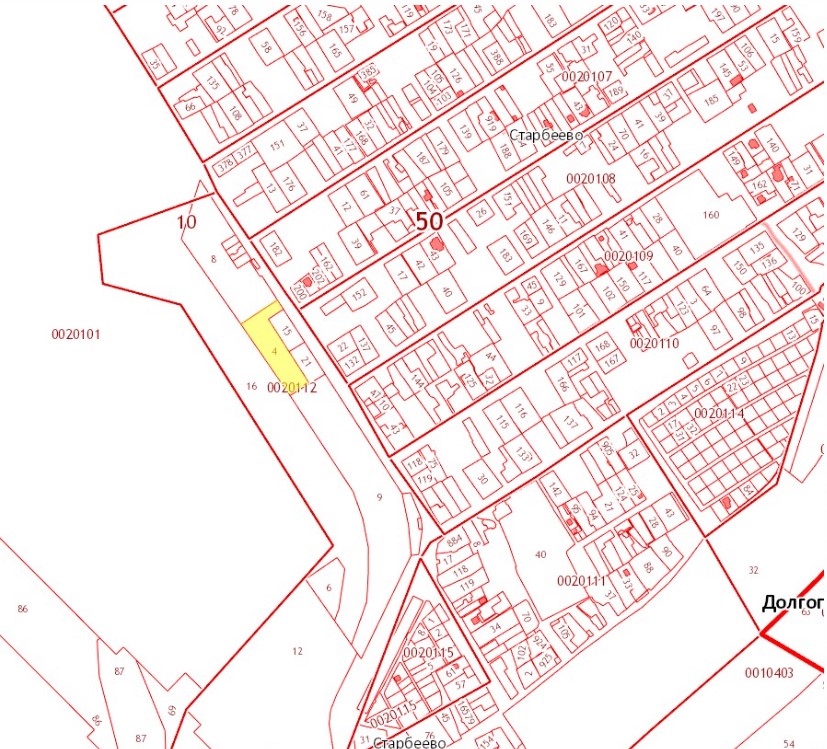 СКАЖИ «НЕТ»!!! – застройке СТАРБЕЕВО.
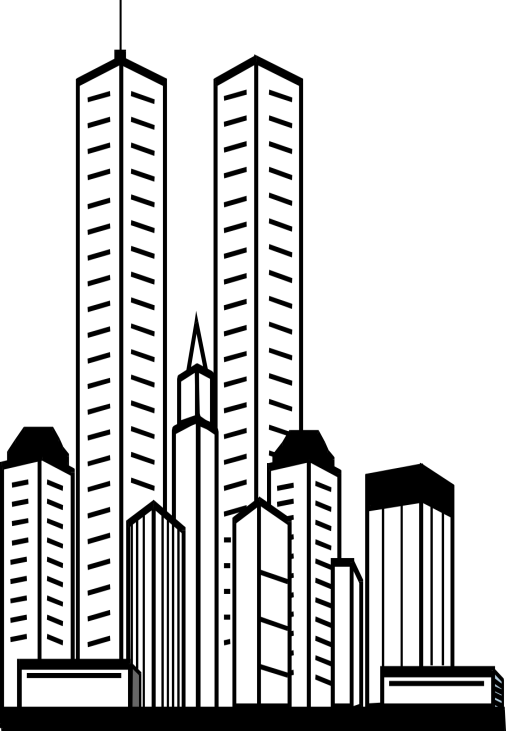 ПУБЛИЧНЫЕ СЛУШАНИЯ
по изменению назначения земли в СТАРБЕЕВО
в пятницу 21 апреля 2017 г. 
г. Химки, ул. Калинина, д. 4, к. 201, 
начало 17:00!!!
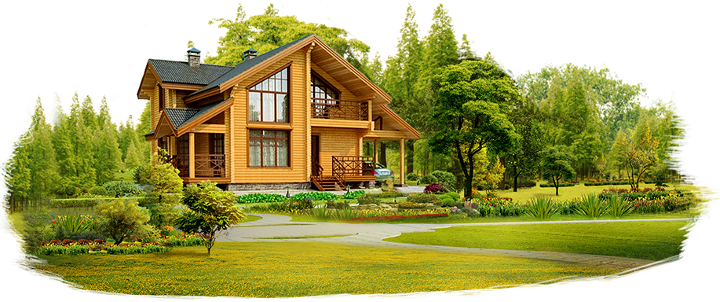 Наша  ЖИЗНЬ!
Чужое БУДУЩЕЕ
Мы хотим дышать, а не задыхаться!
Мы хотим видеть горизонт, а не подвалы небоскребов!
Мы хотим жить в чистоте и покое, а не в хаусе мегаполиса!
Мы хотим пить воду, а не автомобильную сажу с автодороги!

СКАЖИ – «!!СТОП!!»
Подробности:  сайт www.ecmo.ru